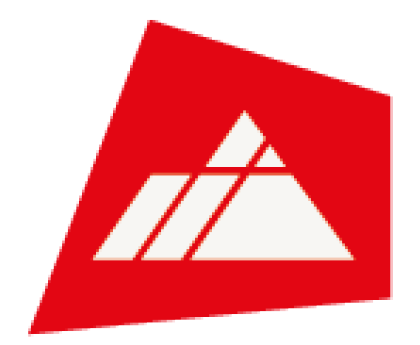 Chrischona SchweizWir leben Kirche
vernetzen, 	inspirieren, 	fördernmit 	Menschen, 	Kirchen 	& 	Gesellschaft
1
[Speaker Notes: Matrix]
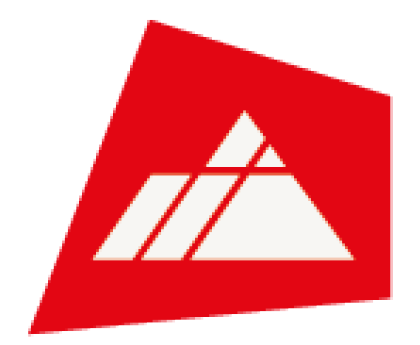 Chrischona SchweizWir leben Kirche
vernetzen, 	inspirieren, 	fördernmit 	Menschen, 	Kirchen 	& 	Gesellschaft
2
[Speaker Notes: Matrix]
"UNS EINT MEHR, ALS UNS TRENNT."

Einheit ≠ Gleichheit
3
[Speaker Notes: Diesen Slogan hört man so oder ähnlich,wenn die Einheit einer Gruppe, eines Volkes, einer Organisation oder eines Bündnisses beschworen wird.

Eine Abwandlung des Slogans lautet:
"Was uns eint ist stärker als das, was uns trennt."

Der Slogan gefällt mir. Einheit bedeutet nicht, dass uns nichts trennt. 
Einheit bedeutet nicht Gleichheit. Einheit bedeutet nicht Einheitlichkeit.
Einheit bedeutet: Wir sind unterschiedlich, aber trotzdem verbunden.

Oft wird jedoch nicht wirklich gesagt, was uns denn konkret eint. 

Das gilt auch für die Kirche. Was eint uns denn?
Paulus schreibt es uns:]
Ein Leib und ein Geist, wie ihr auch berufen seid zu einer Hoffnung eurer Berufung;
ein Herr, ein Glaube, eine Taufe;
ein Gott und Vater aller, der da ist über allen und durch alle und in allen.
(Eph 4,4-6)
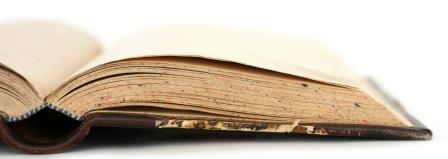 4
[Speaker Notes: Das ist die Botschaft und das Wort Gottes.]
Ein Leib und ein Geist, wie ihr auch berufen seid zu einer Hoffnung eurer Berufung;
ein Herr, ein Glaube, eine Taufe;
ein Gott und Vater aller, der da ist über allen und durch alle und in allen.
(Eph 4,4-6)
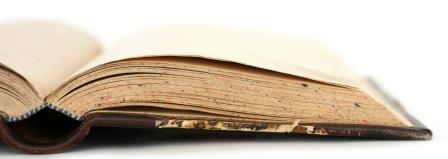 5
[Speaker Notes: Hier wird unsere Berufung beschrieben.
Ich glaube, alles hier beschreibt unsere Berufung (Eph 4,1-3).
Dieses "wie ihr auch berufen seid zu" kann man vor jeden dieser Begriffe mitdenken.

Diese ganze Liste beschreibt unsere Berufung als Gemeinde.
Schauen wir uns diese Punkte kurz an:]
1
KIRCHE
LEIBGEIST
HOFFNUNG
HERR
GLAUBE
TAUFE
GOTT UND VATER
6
[Speaker Notes: Mit dem Leib ist die Gemeinde gemeint (Eph 5,23; Kol 1,18.24). 
Wir sind unterschiedlich, aber wir gehören zu einer Gemeinde, zu einer Kirche.

Zur ersten Gemeinde gehörten Juden und Nichtjuden (Eph 2,14-16), Sklaven und Freie (1Kor 12,13), Männer und Frauen (Gal 3,28).

Verschiedene Glieder mit verschiedenen Begabungen gehören zu einem Leib: Füsse, Hände, Ohren, Augen, Nase (1Kor 12,14-21).
Die sind nicht alle gleich, aber sind in Einheit verbunden.

Einheit bedeutet nicht Einheitlichkeit.
Uns eint mehr, als uns trennt.]
1
KIRCHE
LEIBGEIST
HOFFNUNG
HERR
GLAUBE
TAUFE
GOTT UND VATER
7
[Speaker Notes: Wir werden alle durch den Heiligen Geist zu einem Leib gemacht. (1Kor 12,13)

Wir haben denselben Geist, der in uns lebt,
dieselbe Kraft, die in uns wirkt oder zumindest wirken will.]
1
KIRCHE
LEIBGEIST
HOFFNUNG
HERR
GLAUBE
TAUFE
GOTT UND VATER
ZUVERSICHT
8
[Speaker Notes: Zuversicht wäre eigentlich die treffendere Übersetzung.
Es ist nicht eine vage Hoffnung, sondern eine feste Zuversicht.

Wir glauben an eine leuchtende, strahlende Zukunft.
Wir glauben, dass wir die Ewigkeit mit Jesus verbringen werden.
Wir glauben, dass Jesus eines Tages sichtbar auf dieser Erde regieren wird.

Diese Zuversicht gibt uns Hoffnung über alles Leidvolle und Schwierige hinaus.

Diese Zuversicht zeigt sich darin, wie wir heute anpacken.
Zeige mir, wie du heute lebst, und ich sage dir, ob du von Hoffnung und Zuversicht erfüllt bist.]
1
KIRCHE
LEIBGEIST
HOFFNUNG
HERR
GLAUBE
TAUFE
GOTT UND VATER
ZUVERSICHT
JESUS CHRISTUS
9
[Speaker Notes: Mit "Herr" ist Jesus gemeint (Eph 1,2.3.15.17; 5,20; 6,5.23.24; 1Kor 8,5-6; 12,3; Phil 2,10-11).

Er ist das Haupt des Leibes (Eph 5,23; Kol 1,18; 2,19).
Deshalb habe ich auch dieselbe Farbe gewählt.

Wir haben den gleichen Chef.
Jesus, der Christus, unser gemeinsamer König.
Wir gehören zu seinem Reich.
Wir dienen dem gleichen König und Herrn. 

Das verbindet uns.]
1
KIRCHE
LEIBGEIST
HOFFNUNG
HERR
GLAUBE
TAUFE
GOTT UND VATER
ZUVERSICHT
JESUS CHRISTUS
GELÖBNIS
10
[Speaker Notes: Beim Glauben geht es nicht nur um eine Ahnung, dass es Gott gibt.
Beim Glauben geht es um mehr als das.
Beim Glauben geht es auch um ein Bekenntnis (Röm 10,9-10; 1Tim 6,12-13; 1Joh 3,15-16), um ein Glaubensbekenntnis (Phil 2,5-11; 1Kor 15,3-5).
Das Wort "Credo" bedeutet "Ich glaube".

Der Glaube wird im Hebräerbrief als das "Bekenntnis der Hoffnung" beschrieben (Hebr 10,22-23; 11,1).
Deshalb habe ich auch dieselbe Farbe gewählt.
Das hebräische Wort "Amen" kommt von "glauben". "Amen" kennen wir noch als Ausdruck der Bekräftigung, der Bestätigung (2Kor 1,20-21; 2Chr 20,20; Jes 7,9). 
Zu glauben bedeutet zu bekräftigen, zu bestätigen. 





Das deutsche Wort "glauben" kommt von "geloben". 
Der Glaube ist ein Gelöbnis. 
Wir bestätigen dasselbe. 
Wir bekräftigen dasselbe. 
Wir geben dasselbe Gelöbnis ab.

Die Kirche hat sich schon sehr früh festgelegt, was denn der Inhalt des Glaubens genau sein soll. 
Seit zirka 180 n.Chr. sind die Inhalte des Apostolischen Glaubensbekenntnisses klar.
https://blog.chrischona.ch/2021/03/wir-sind-credo-christen/

Viele Freikirchen entstanden ab 1870, weil manche Landeskirchen sich von diesem Bekenntnis abwandten und die Freikirchler es weiterpflegten.]
Ich glaube an Gott, den Vater, den Allmächtigen, den Schöpfer des Himmels und der Erde.
11
Und an Jesus Christus, seinen eingeborenen Sohn, unsern Herrn, empfangen durch den Heiligen Geist, geboren von der Jungfrau Maria, gelitten unter Pontius Pilatus,
12
gekreuzigt, gestorben und begraben, hinabgestiegen in das Reich des Todes, 
am dritten Tage auferstanden von den Toten, aufgefahren in den Himmel;
13
er sitzt zur Rechten Gottes, des allmächtigen Vaters; von dort wird er kommen, zu richten die Lebenden und die Toten.
14
Ich glaube an den Heiligen Geist, die heilige christliche Kirche, Gemeinschaft der Heiligen, Vergebung der Sünden, Auferstehung der Toten und das ewige Leben. Amen.
15
1
KIRCHE
LEIBGEIST
HOFFNUNG
HERR
GLAUBE
TAUFE
GOTT UND VATER
ZUVERSICHT
JESUS CHRISTUS
GELÖBNIS
16
[Speaker Notes: Es gibt sicher noch mehr, das in der Bibel steht und das man auch noch glauben kann und soll.

Aber das ist das, worauf man sich geeinigt hat, dass es wie die Grundausstattung ist.]
1
KIRCHE
LEIBGEIST
HOFFNUNG
HERR
GLAUBE
TAUFE
GOTT UND VATER
ZUVERSICHT
JESUS CHRISTUS
GELÖBNIS
SIEGEL
17
[Speaker Notes: Die Taufe ist wie ein Siegel für unseren Glauben.

Die Taufe ist wie ein äusserlich sichtbares Zeichen (vgl. Röm 4,11 mit Kol 2,11-12).

Wir sind alle unterschiedlich, aber wir tragen dieses selbe Siegel.]
1
KIRCHE
LEIBGEIST
HOFFNUNG
HERR
GLAUBE
TAUFE
GOTT UND VATER
ZUVERSICHT
JESUS CHRISTUS
GELÖBNIS
SIEGEL
18
[Speaker Notes: Wir sind alle Kinder derselben Familie. 
Freunde kann man sich auslesen, Geschwister nicht. 

Einheit bedeutet nicht Einheitlichkeit.
Uns eint mehr, als uns trennt.
Wir haben den gleichen Vater, wir gehören zu einer Familie,
Wir tragen das gleiche Siegel, sprechen das gleiche Gelöbnis, dienen dem gleichen König, leben mit derselben strahlenden Zukunft, in uns wirkt derselbe Geist, wir gehören zum gleichen Körper.

Paulus nennt hier sieben Dinge, die uns vereinen. Sieben versinnbildlicht in der Bibel Vollkommenheit: 7 Schöpfungstage, 7 magere und fette Jahre, 7-armiger Leuchter, am 7. Tag 7 Umrundungen um die Stadt Jericho, 7 Ich-bin-Worte von Jesus, Die Offenbarung ist ein Buch mit 7 Siegel an 7 Gemeinden und spricht von 7 Plagen und 7 Posaunen, 7 letzte Worte von Jesus am Kreuz, 70mal 7mal vergeben usw.
Paulus nennt hier sieben Dinge, die uns vereinen sollen.]
"Die Massierung der Einheitsaussagen soll die Leserinnen und Leser überwältigen und beeindrucken."
19
[Speaker Notes: Ulich Luz, ein deutscher Theologe (NTD 8/1, S. 154)]
1
KIRCHE
LEIBGEIST
HOFFNUNG
HERR
GLAUBE
TAUFE
GOTT UND VATER
ZUVERSICHT
JESUS CHRISTUS
GELÖBNIS
SIEGEL
20
[Speaker Notes: Geschieht das bei dir?

"Die Massierung der Einheitsaussagen soll die Leserinnen und Leser überwältigen und beeindrucken."


Aber das ist noch lange nicht alles.
Es heisst in unserem Text:]
Ein Leib und ein Geist, wie ihr auch berufen seid zu einer Hoffnung eurer Berufung;
ein Herr, ein Glaube, eine Taufe;
ein Gott und Vater aller, der da ist über allen und durch alle und in allen.
(Eph 4,4-6)
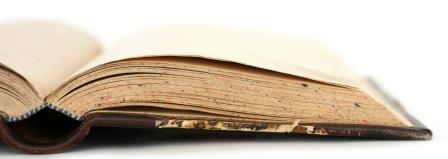 21
[Speaker Notes: Dass Gott über uns allen steht, das ist uns wohl allen klar.

Dass er auch in uns lebt, durch den Heiligen Geist, ist uns wohl auch mehr oder weniger klar.

Aber Gott will auch durch alle sein, durch alle wirken, in diese Welt hinaus.

Wir alle haben gemeinsam diesen Auftrag. 


Ich glaube, auch dieses über allen, durch alle und in allen gilt für alle sieben Punkte:]
1
KIRCHE
LEIBGEIST
HOFFNUNG
HERR
GLAUBE
TAUFE
GOTT UND VATER
ZUVERSICHT
JESUS CHRISTUS
über allendurch alle
in allen
GELÖBNIS
SIEGEL
22
[Speaker Notes: Wir sollen all das, was Gott uns schenkt,

über uns halten  wir gehören zu etwas, das grösser ist als wir

in uns tragen  all dies will in uns leben
durch uns weitergeben  wir laden unsere Mitmenschen durch unsere Worte und Taten dazu ein.


Soviel zum euphorischen Teil.
Nun zum Schluss noch etwas Nachdenkliches.
Vor dieser Aufzählung fordert Paulus uns auf:]
Lebt der Berufung würdig, mit der ihr berufen seid. …
Ertragt einer den andern in Liebe. …
Bewahrt die Einheit des Geistes durch das Band des Friedens.
(Eph 4,1-3)
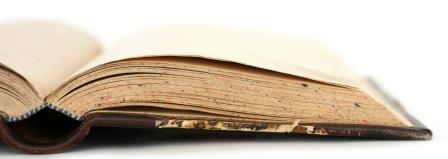 23
[Speaker Notes: Die Einheit, die uns zugesprochen ist, soll bewirken,
dass wir entsprechend leben.
"Lebt der Berufung würdig, mit der ihr berufen seid."

Wir sollen einander ertragen.

Und wir sollen diese Einheit bewahren.
Offenbar meint Paulus, dass er uns dazu ermahnen und ermutigen muss.

Sonst geht diese Einheit kaputt.]
1
KIRCHE
LEIBGEIST
HOFFNUNG
HERR
GLAUBE
TAUFE
GOTT UND VATER
ZUVERSICHT
JESUS CHRISTUS
über allendurch alle
in allen
GELÖBNIS
SIEGEL
24
[Speaker Notes: Diese Einheit ist uns zugesprochen,

aber wenn wir sie nicht bewahren,
geht sie kaputt.]
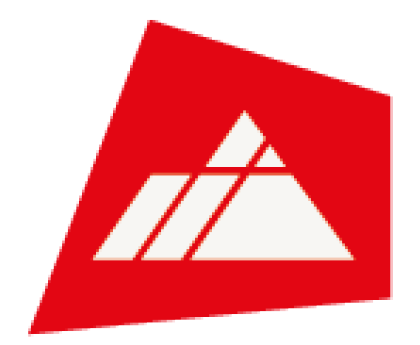 Chrischona SchweizWir leben Kirche
vernetzen, 	inspirieren, 	fördernmit 	Menschen, 	Kirchen 	& 	Gesellschaft
25
[Speaker Notes: Deshalb sagen wir als Chrischona Schweiz:

Wir leben Kirche. 
Wir wollen diese Einheit leben und bewahren 
und Menschen vernetzen,

weil Paulus sagt;]
Lebt der Berufung würdig, mit der ihr berufen seid. …
Ertragt einer den andern in Liebe. …
Bewahrt die Einheit des Geistes durch das Band des Friedens.
(Eph 4,1-3)
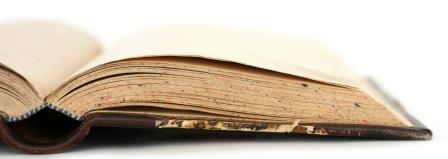 26
"UNS EINT MEHR, ALS UNS TRENNT."
27
[Speaker Notes: Drei Fragen zum Schluss:

Was trennt dich von Leuten in dieser Kirche?
andere Persönlichkeit, andere gesellschaftliche Gruppe, anderes Lohnniveau, andere Hobbys, schlechte Erfahrungen, anderes Alter, andere musikalische Vorlieben, andere Sichtweisen von Corona und zum Namen "Viva Kirche„,andere theologische Überzeugungen

Solche Dinge sind real. Lass sie uns nicht wegdiskutieren.

Zweite Frage: Was vereint dich mit ihnen?
Du könntest eine Liste machen mit zwei Spalten.

Dritte Frage: Was wirst du mehr Gewicht geben?Welcher Seite wirst du die Priorität geben?
Das ist kein Schicksal, sondern eine Entscheidung. Deine Entscheidung.]